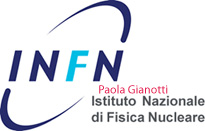 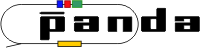 Central Tracker
Cabling and Mechanics
1
Paola Gianotti
26/4/11
STT Layout
One semi-barrel of STT
21-27 layers, from inner to outer radius:
8 Axial layers
4 Skewed double-layers (±2.89°)
5 Axial layers + 6 axial outer filling layers 
2 2050 straws with 1200mm length
2 240 skewed straws with diff. length
4636 straws in total

All straws close-packed with <20µm gaps 
Active volume ~ 85% (of cylindr. vol. 160/410mm)
X/X0 ~ 1.25% (2/3 tube wall + 1/3 gas)
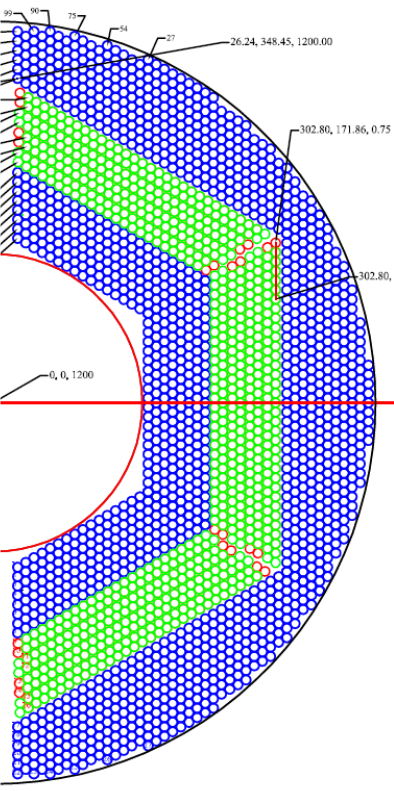 26/4/11
Peter Wintz
2
Geometrical constraints
The Central Tracker (CT) has to fill a cylindrical volume surrounding the MicroVertex Detector and the target-beam cross pipe.
Geometrical constrains are:

int. Ø 150 mm, ext. Ø 418 mm, 
length 1500mm  + 150 mm upstream for electronics and services

This volume is split in two halves by the target-beam cross pipe.
y
y
150
150mm
4200mm
150mm
1500mm
x
z
3
Paola Gianotti
26/4/11
Present layout
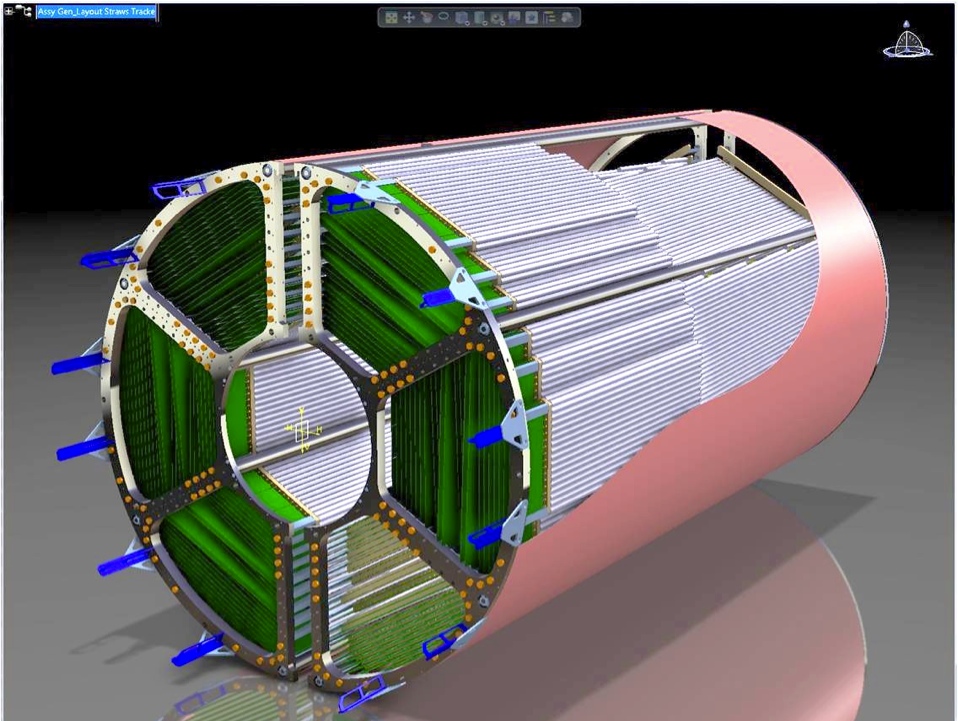 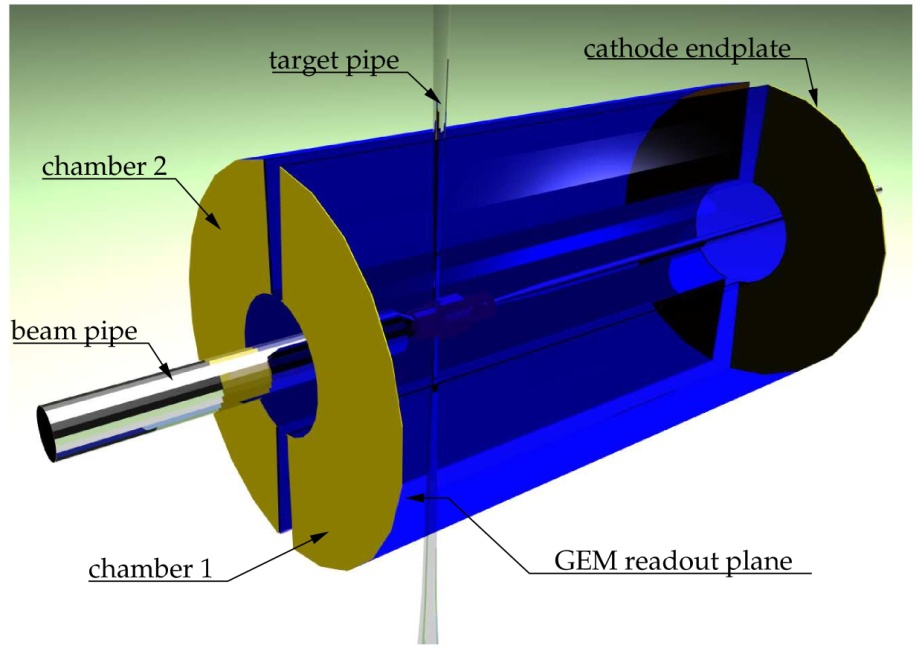 Presently, two options are under developments. Both have to fit the same physical and mechanical requirements. We can therefore figure out a unique  mechanical solution.
4
Paola Gianotti
26/4/11
STT detector assembly
Following the idea of a STT made of planar double-layers a Light Mechanical Frame has been designed
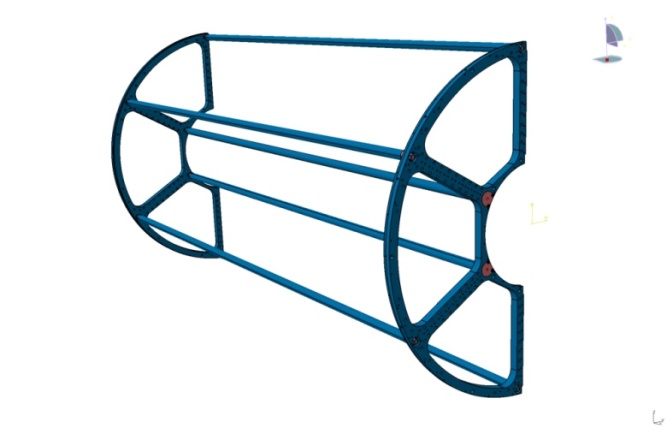 If the material of the Support Structure will be  Aluminum:
 Density 2.7g/cm3 
 Young’s modulus: 70 GPa 
 Radiation Length (Xo): 9 cm 
 Thermal expansion:24 ppm/°C 

Total weight of the structure is 8.2 kg
Internal bars can be removed
5
Paola Gianotti
26/4/11
Support Structure prototype
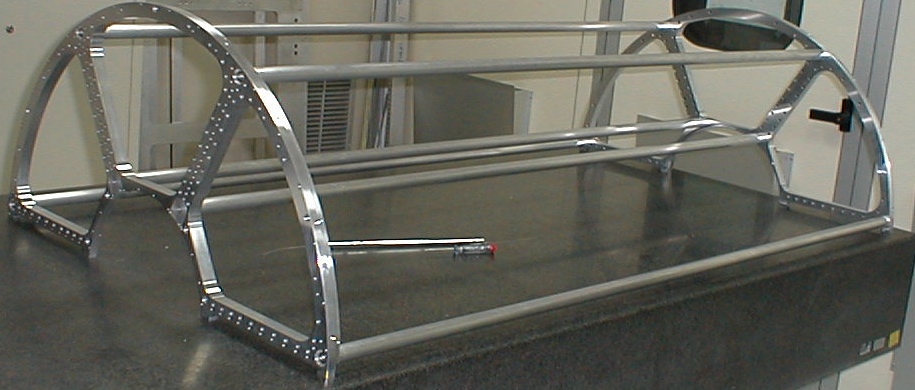 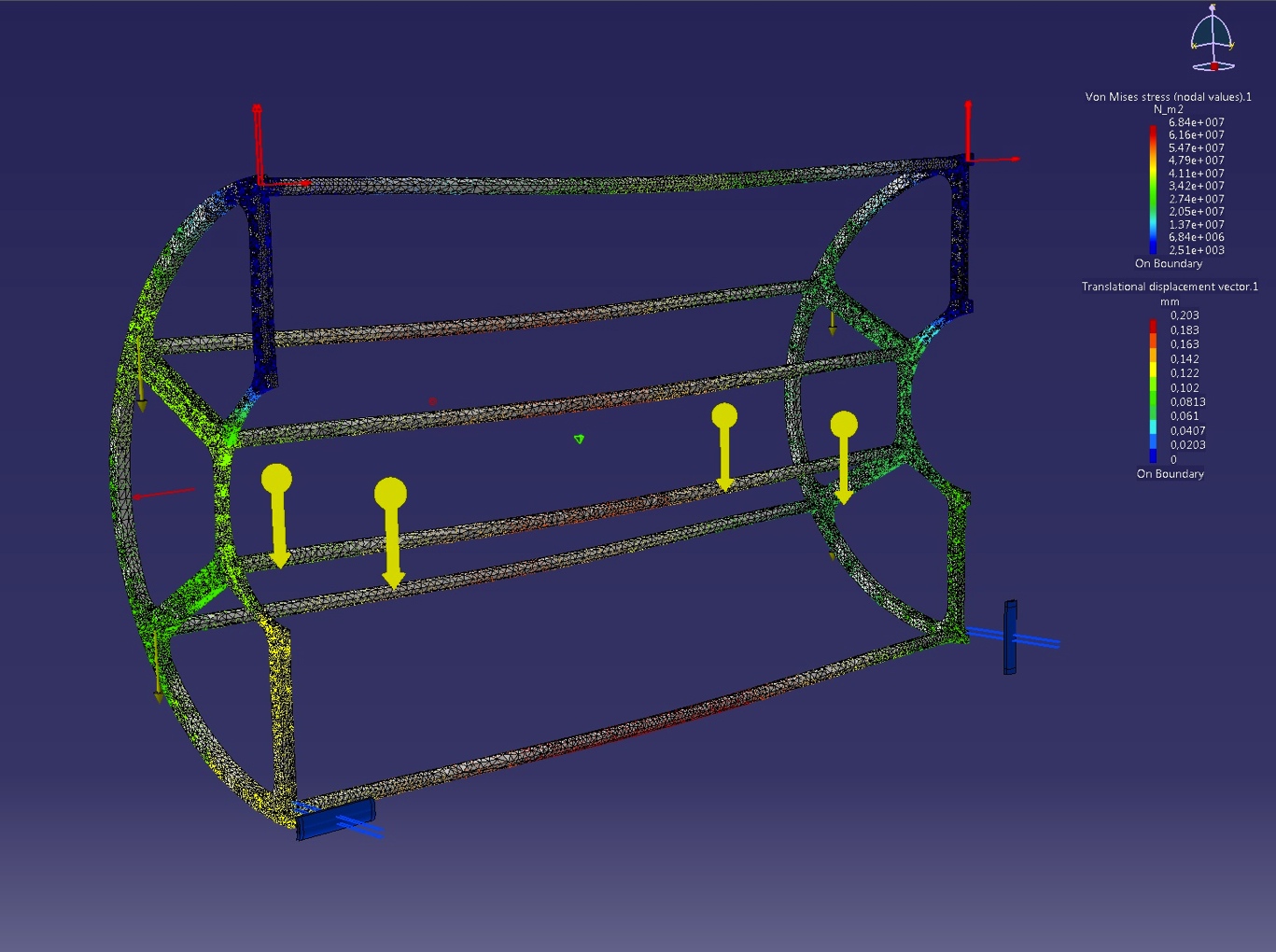 FEM analysis results:
maximum deflection 0.03 mm
6
Paola Gianotti
26/4/11
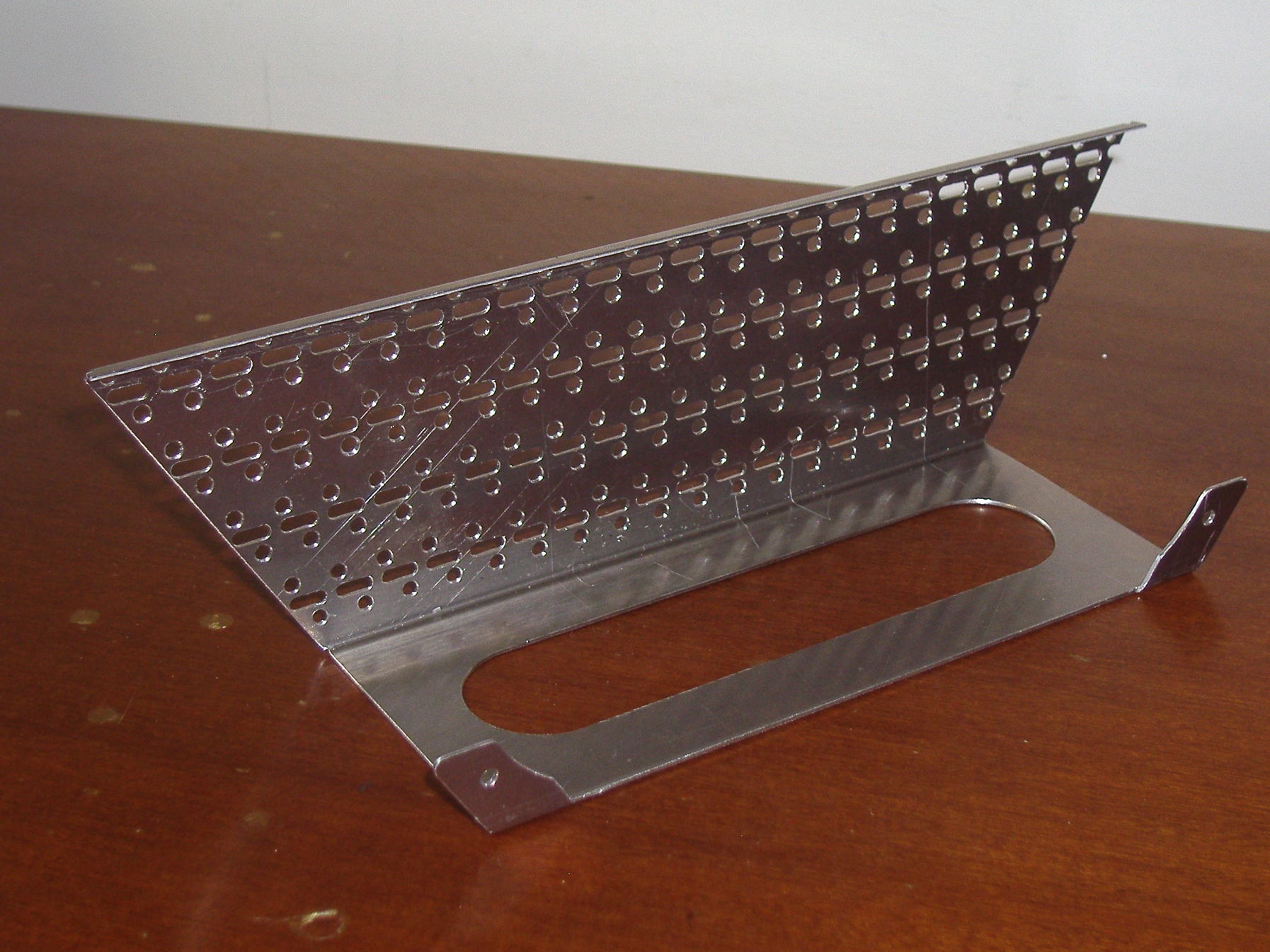 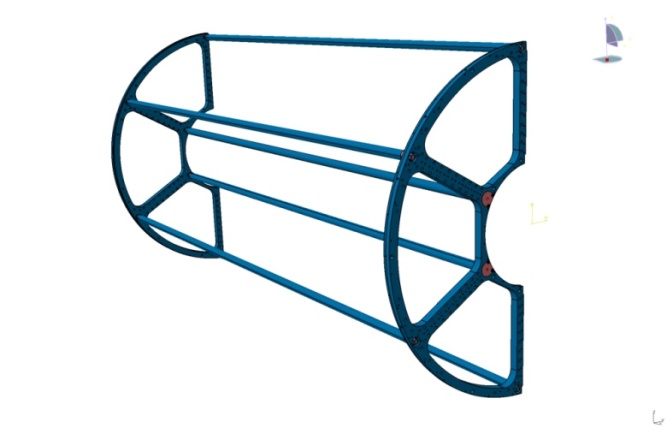 Band prototypes
STT support frame
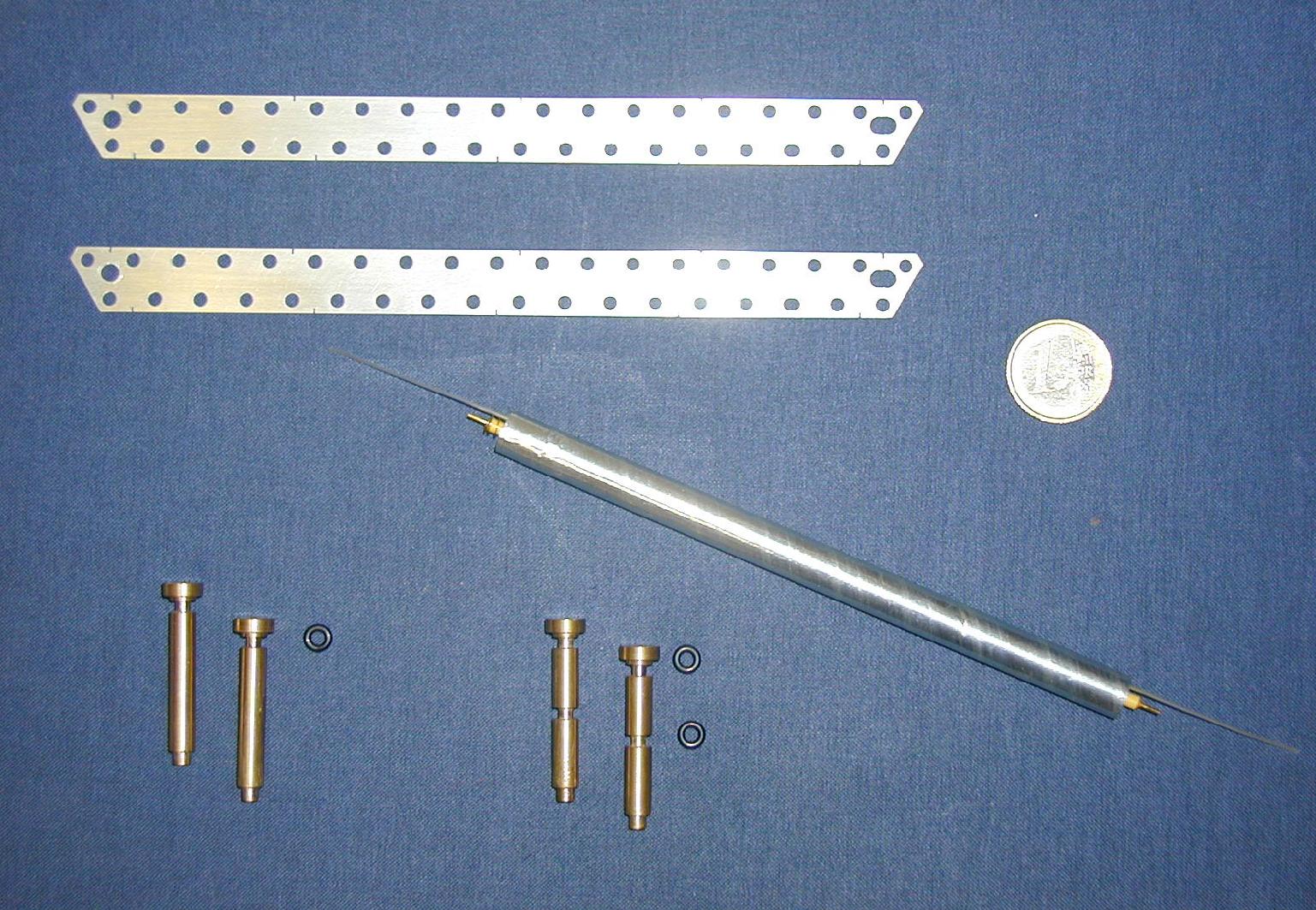 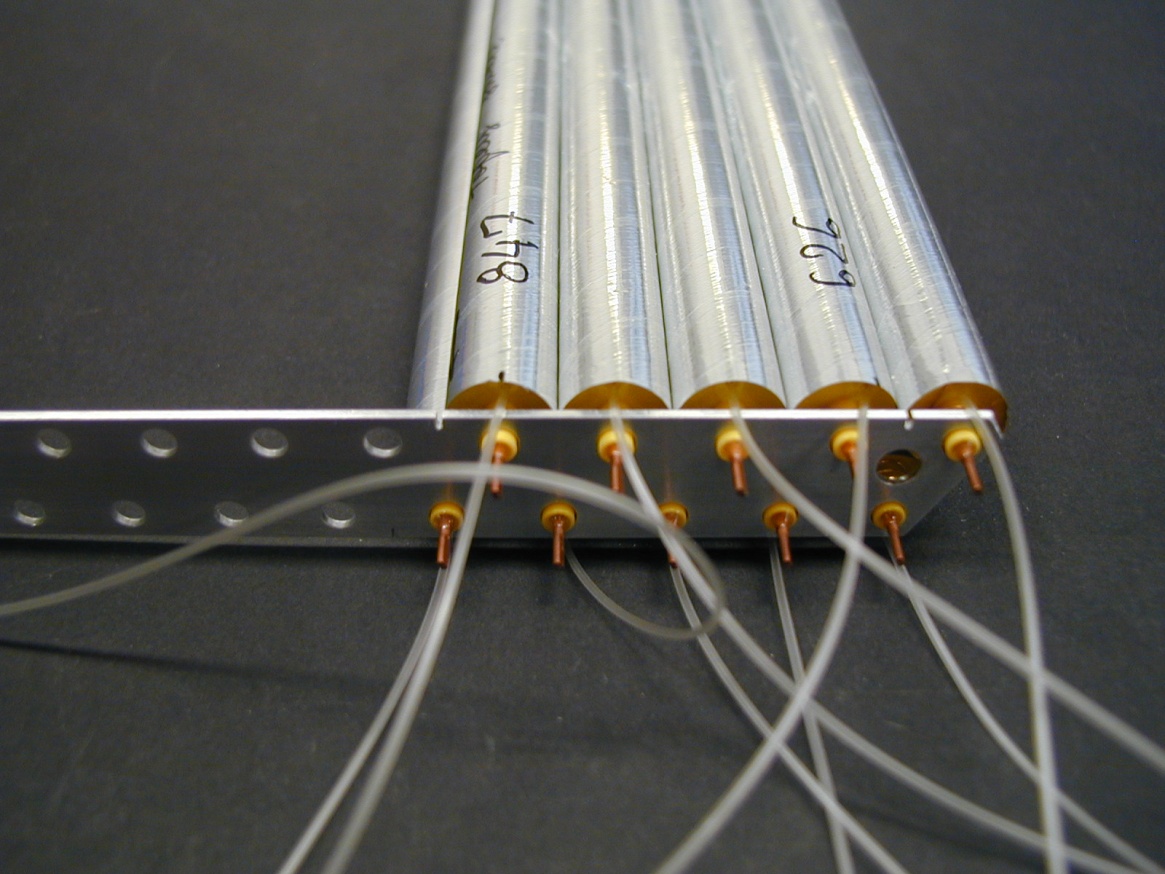 Fixing pin
7
Paola Gianotti
26/4/11
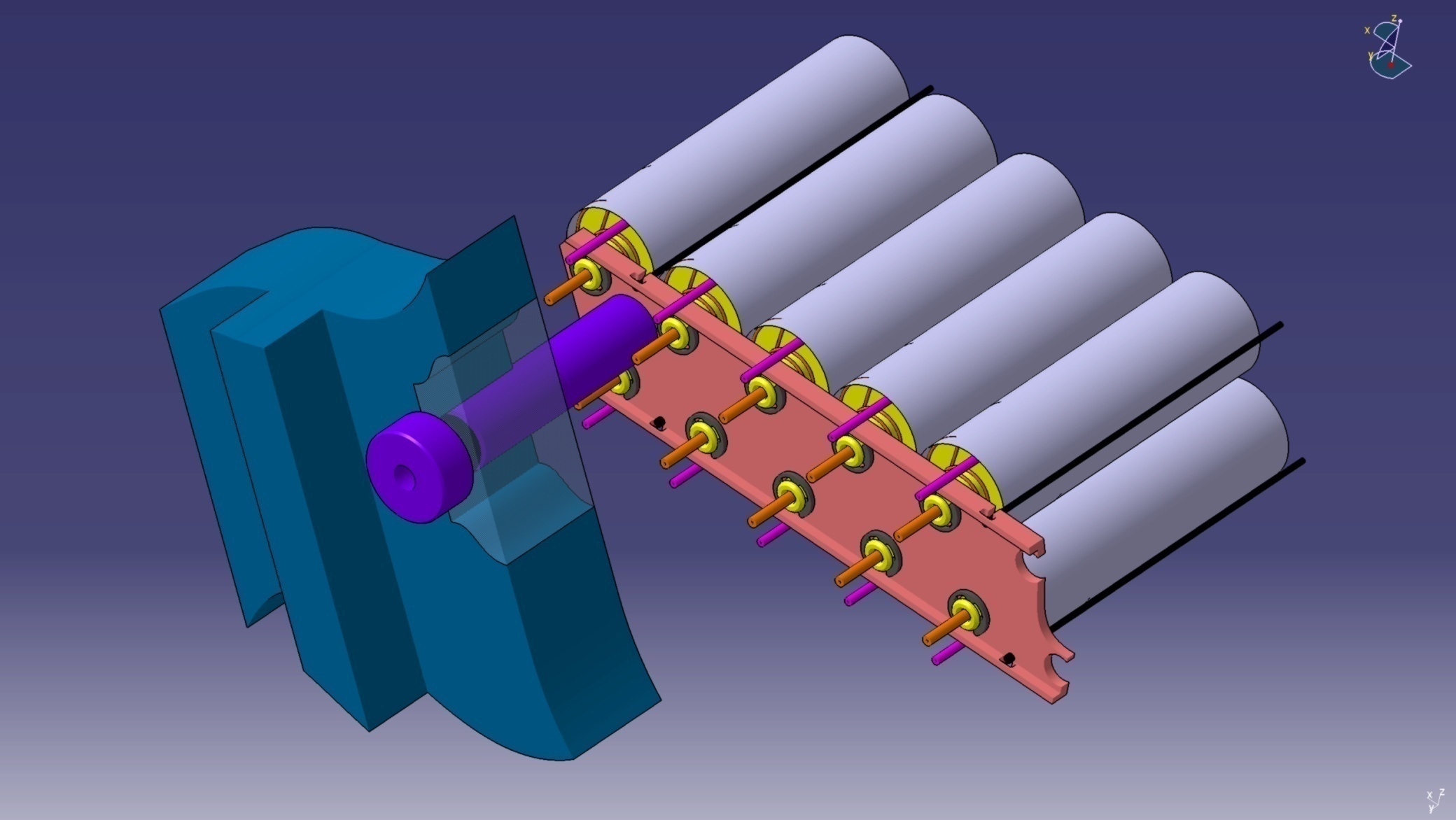 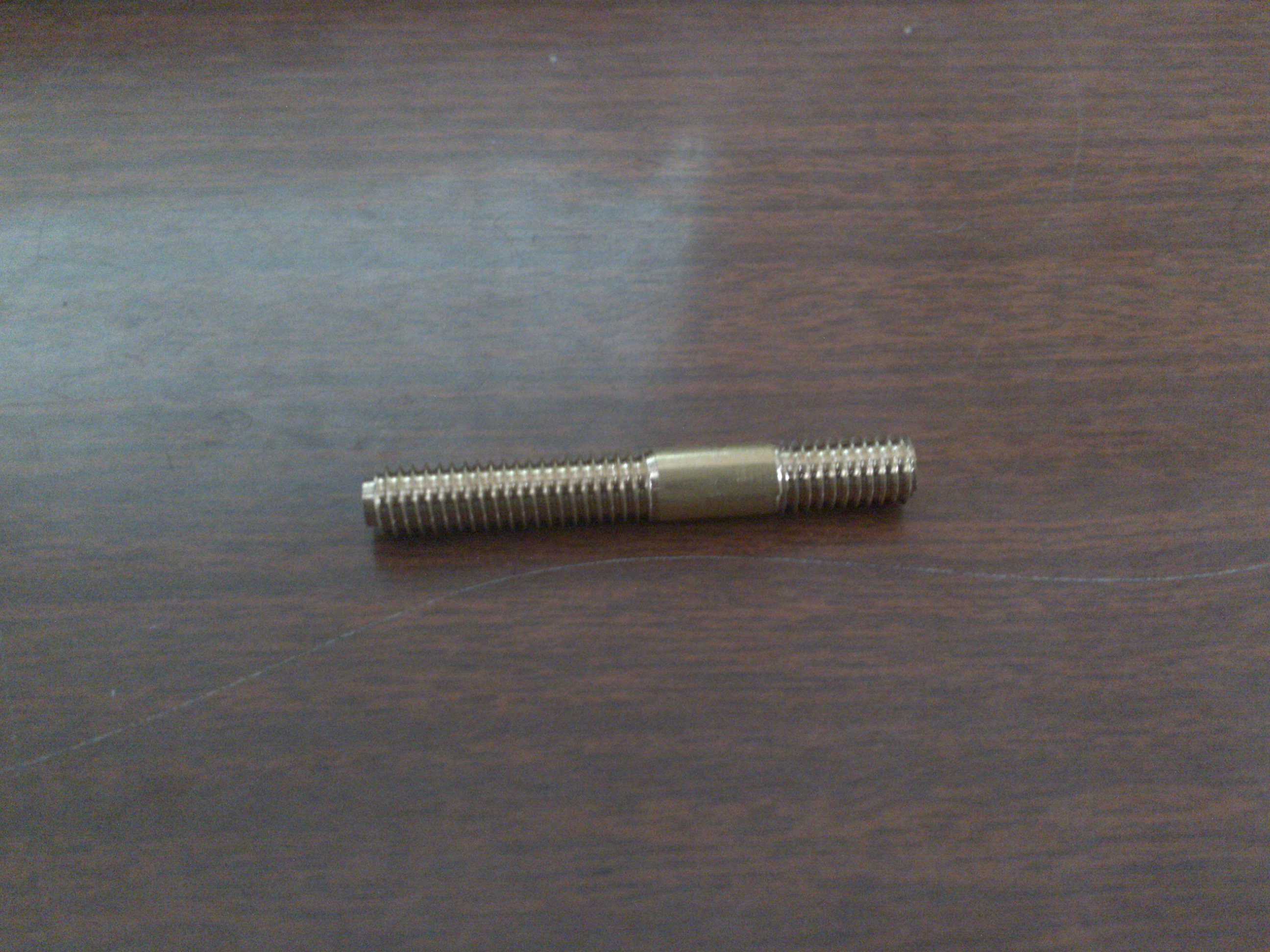 New fixing pin
Some minor refinements have been studied to reinforce the edge bands of the straw modules and to test new fixing tools for the end-plugs
8
Paola Gianotti
26/4/11
[Speaker Notes: Threaded = filettati
Nut = dado]
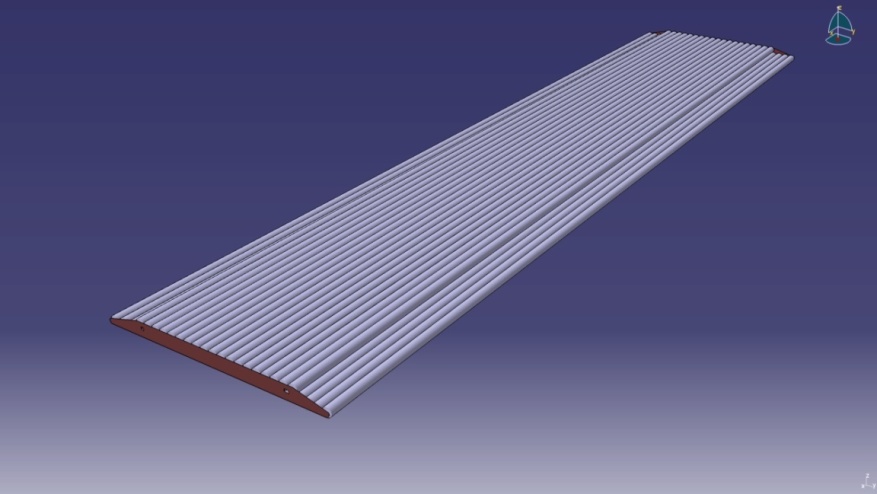 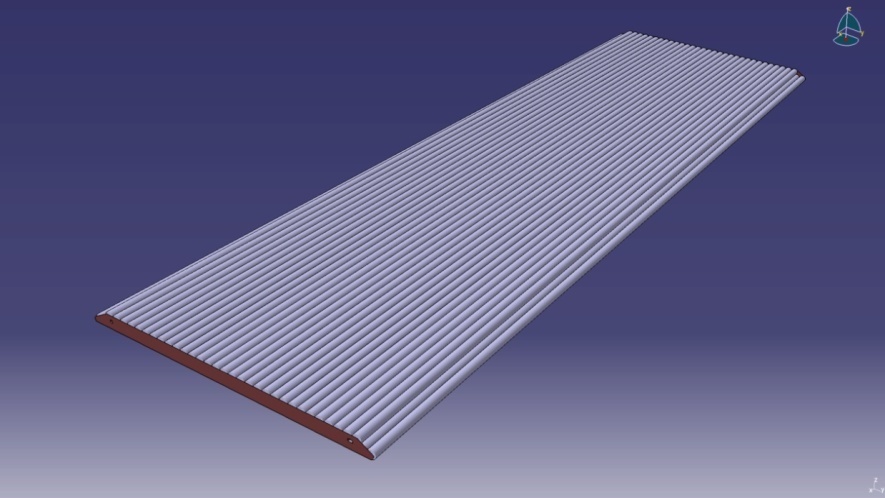 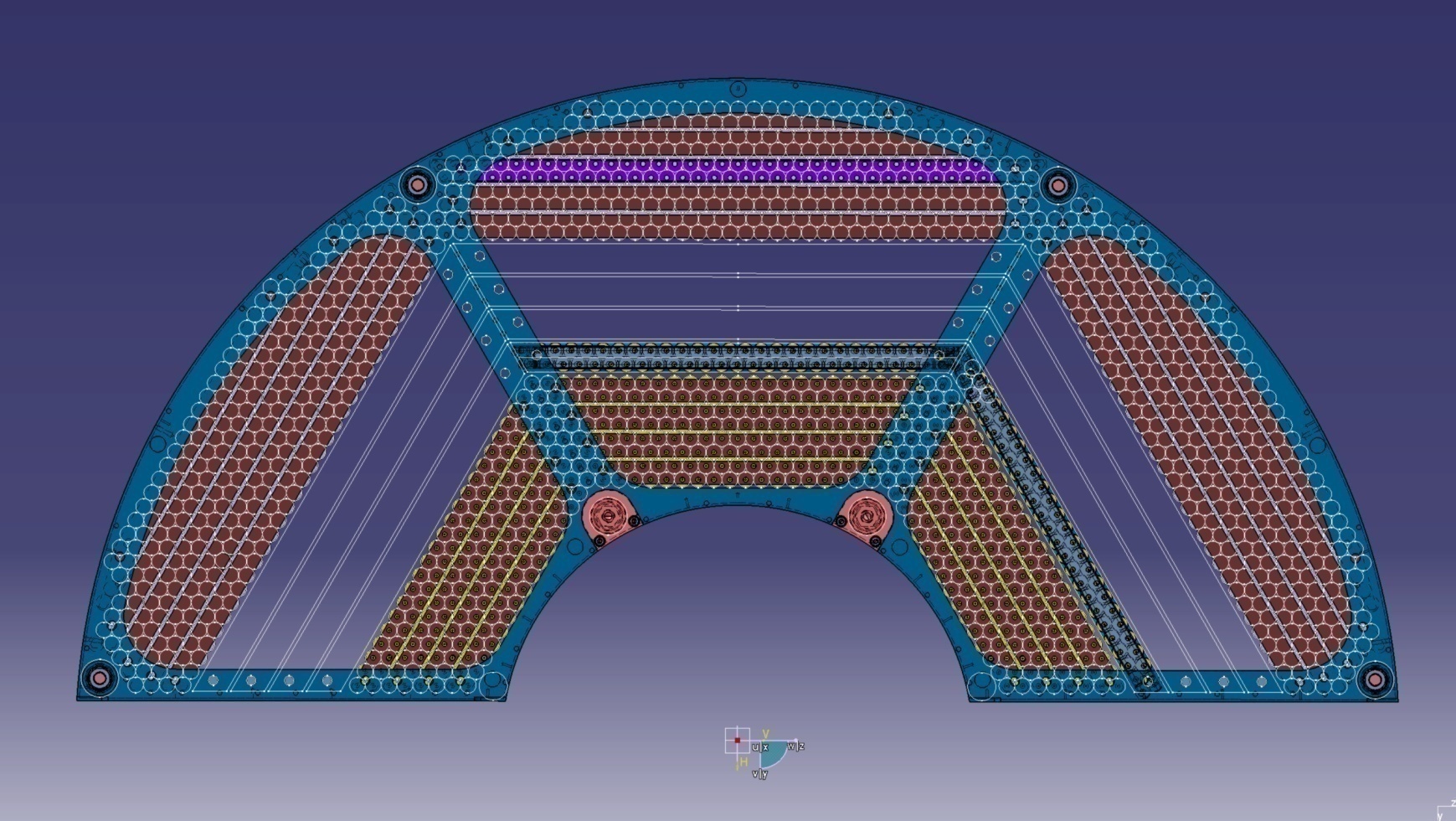 9
Paola Gianotti
26/4/11
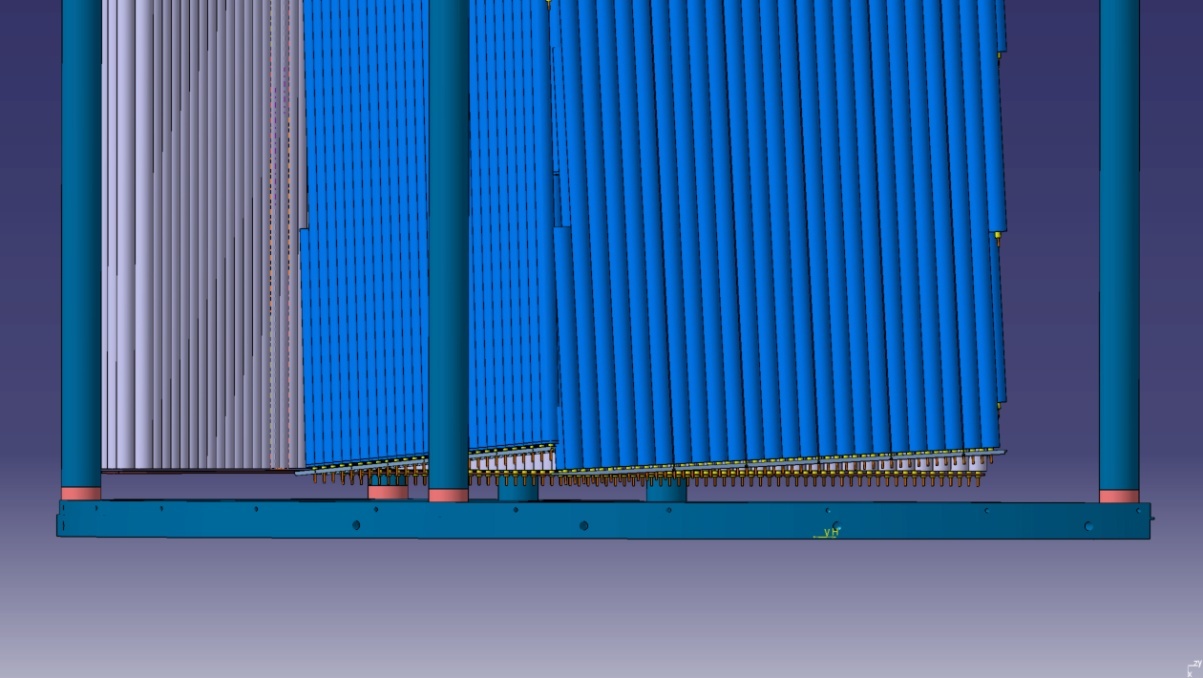 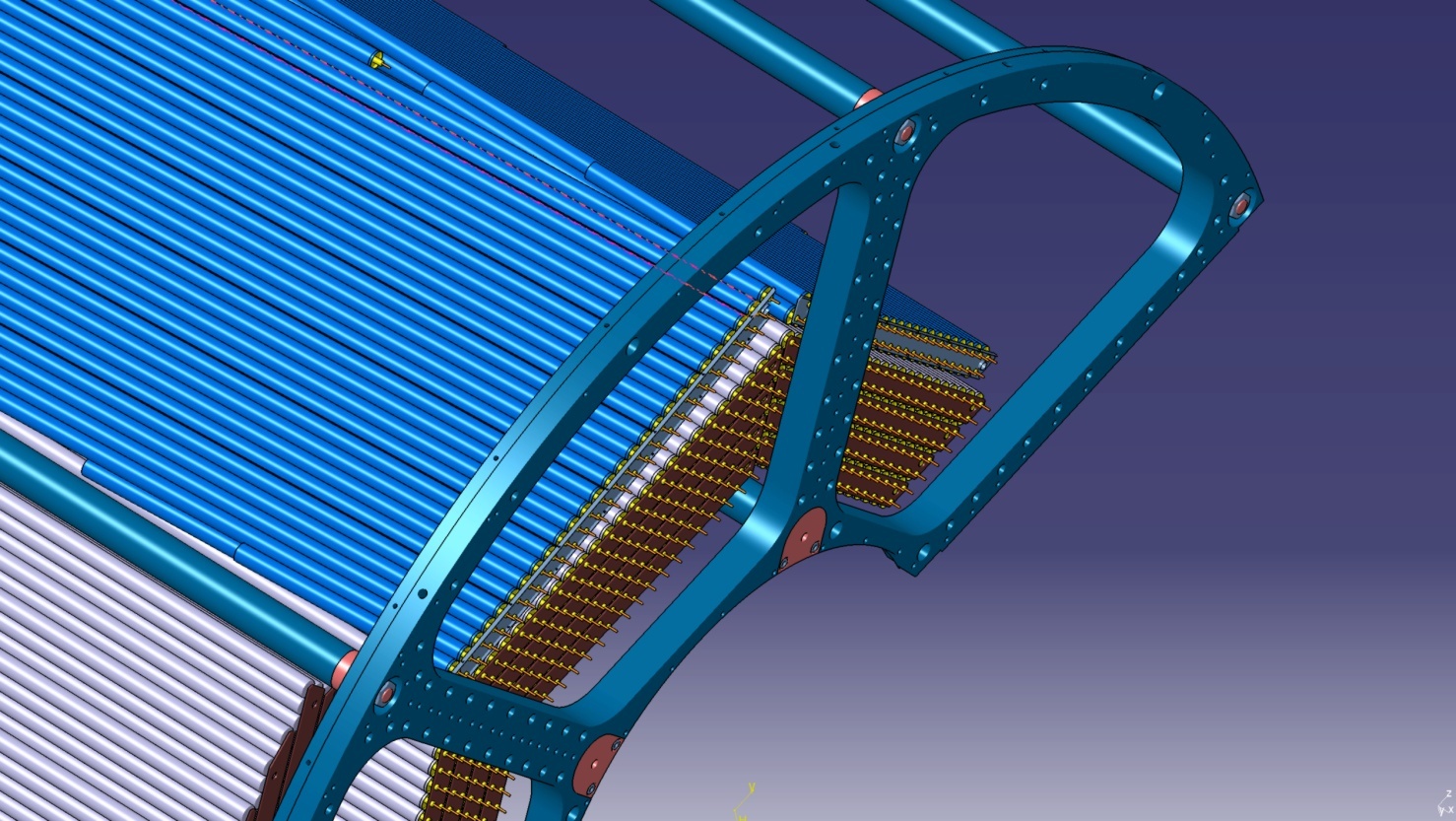 10
Paola Gianotti
26/4/11
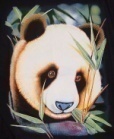 INFN-LNF - SPAS
CENTRAL TRACKER MECHANICS
-StrawTracker, Vertex Det., Cross Pipe  are supported by a CENTRAL SUPPORT FRAME
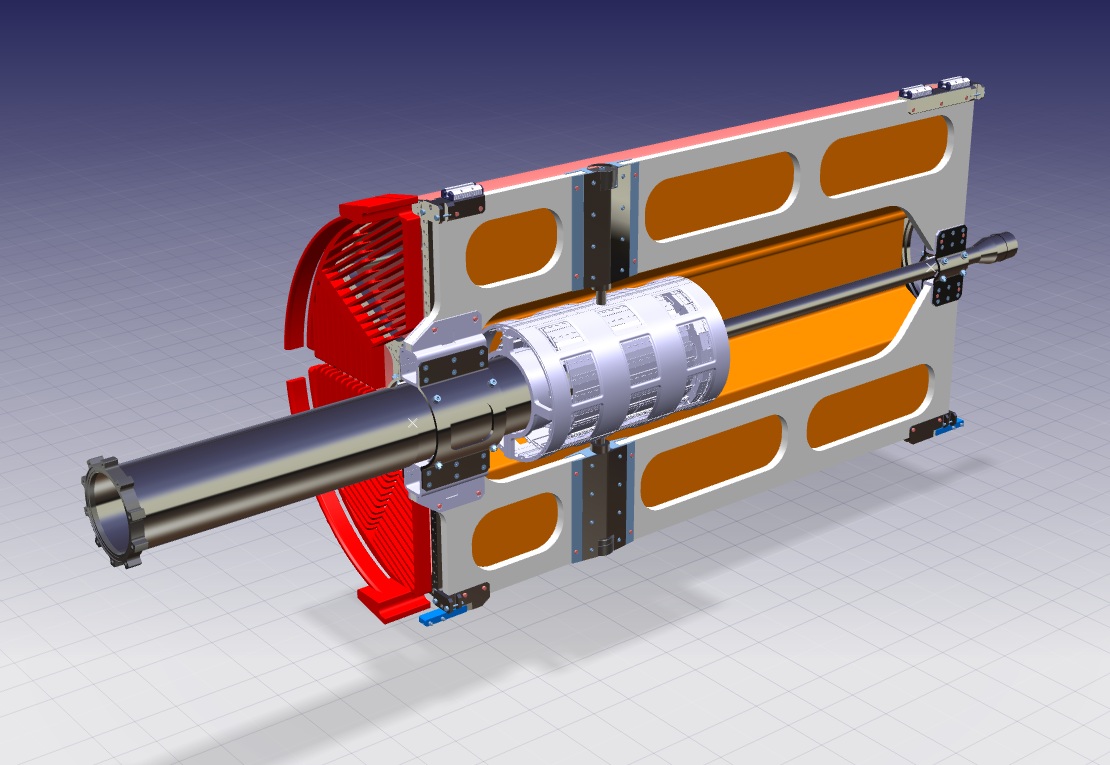 CENTRAL SUPPORT FRAME PROTOTYPE: DONE !

STRAW SUPPORT FRAME PROTOTYPE: DONE !

AUXILIARY INSERTION STRUCTURE PROTOTYPE: DONE !

VERTEX PROTOTYPE: UNDER DEVELOPMENT;

CROSS-PIPE PROTOTYPE: PLANNED IN THE NEXT MONTHS.
11
Paola Gianotti
26/4/11
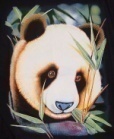 INFN-LNF - SPAS
CENTRAL TRACKER MECHANICS
-CENTRAL  SUPPORT  FRAME  PROTOTYPE-
-CENTRAL  SUPPORT  FRAME  IDEA.
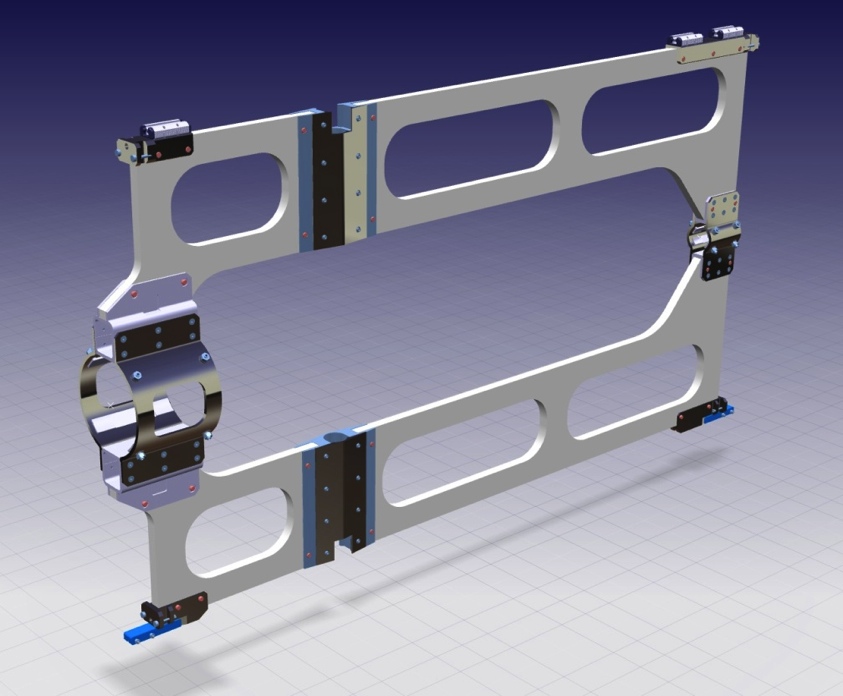 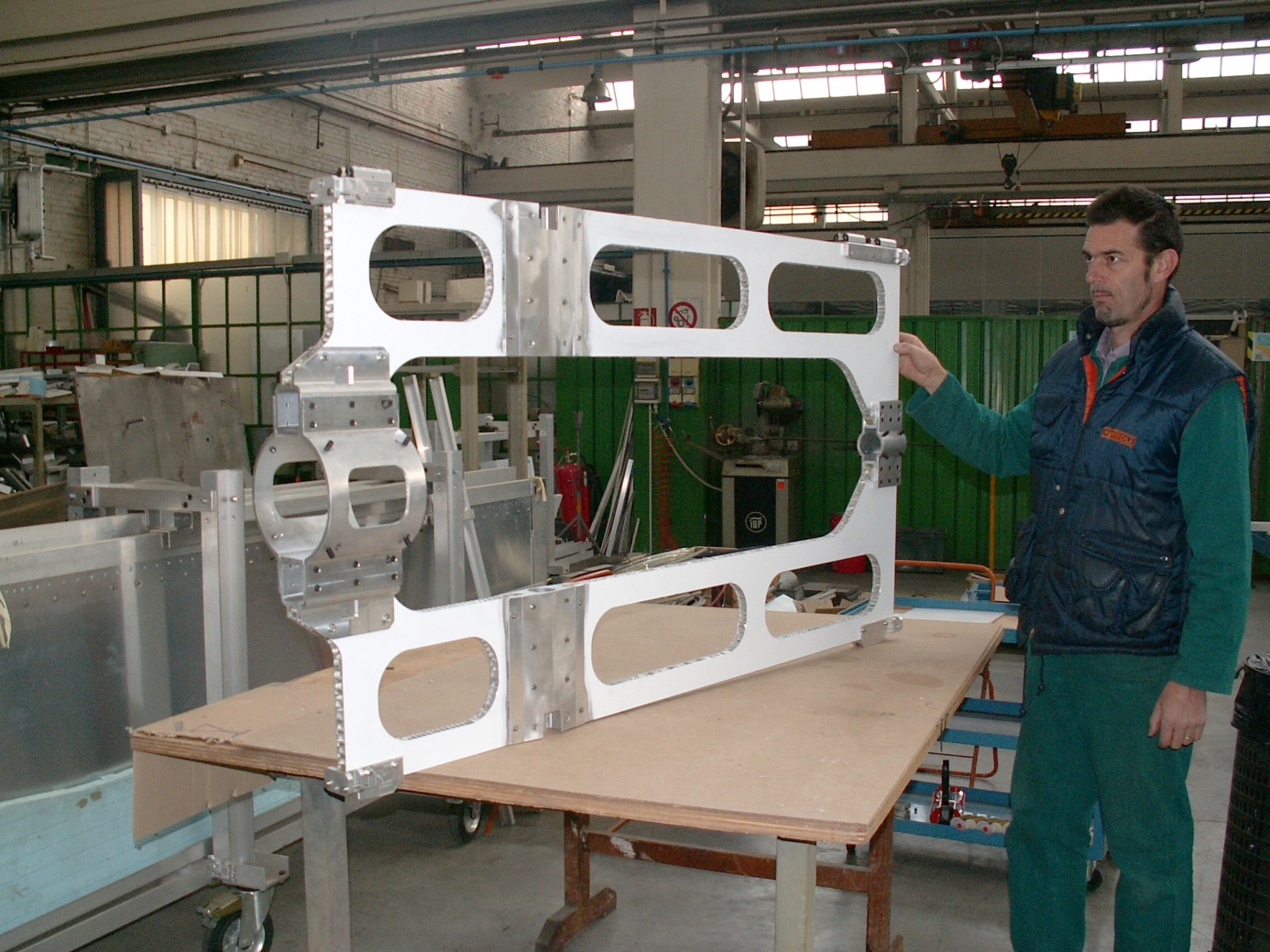 THE PROTOTYPE OF THE  CENTRAL SUPPORT FRAME HAS  BEEN  REALIZED  IN  THE INFN  TURIN  WORKSHOP.
12
Paola Gianotti
26/4/11
External support structure for assembly and insertion: Feb 2011
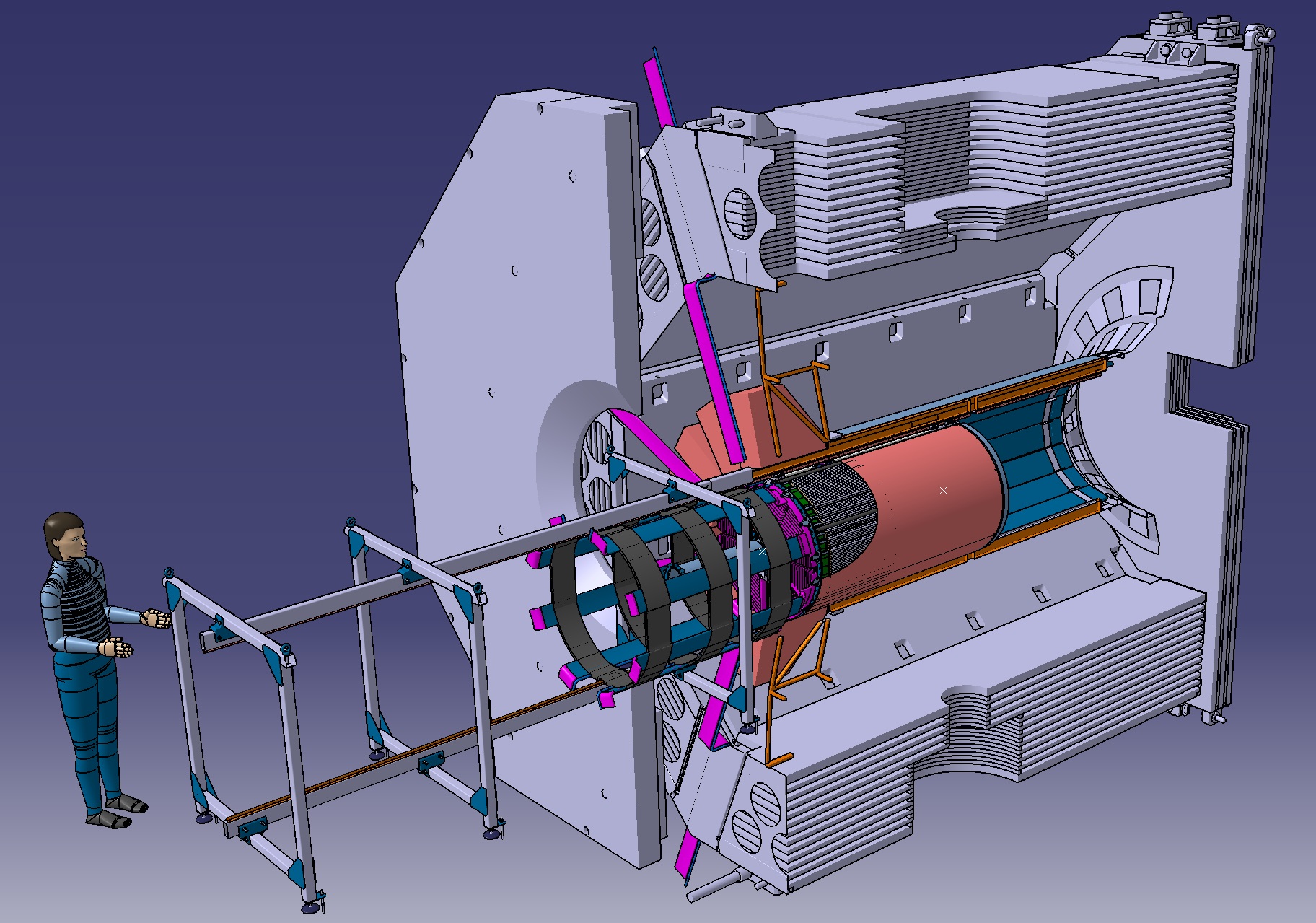 2000mm
1500mm
13
Paola Gianotti
26/4/11
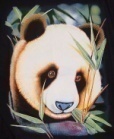 INFN-LNF - SPAS
CENTRAL TRACKER MECHANICS
-AN AUXILIARY INSERTION STRUCTURE IS NEEDED;
                              -CENTRAL SUPPOR FRAME PROTOTYPE;
                                                        -STRAW SUPPORT FRAME PROTOTYPE.
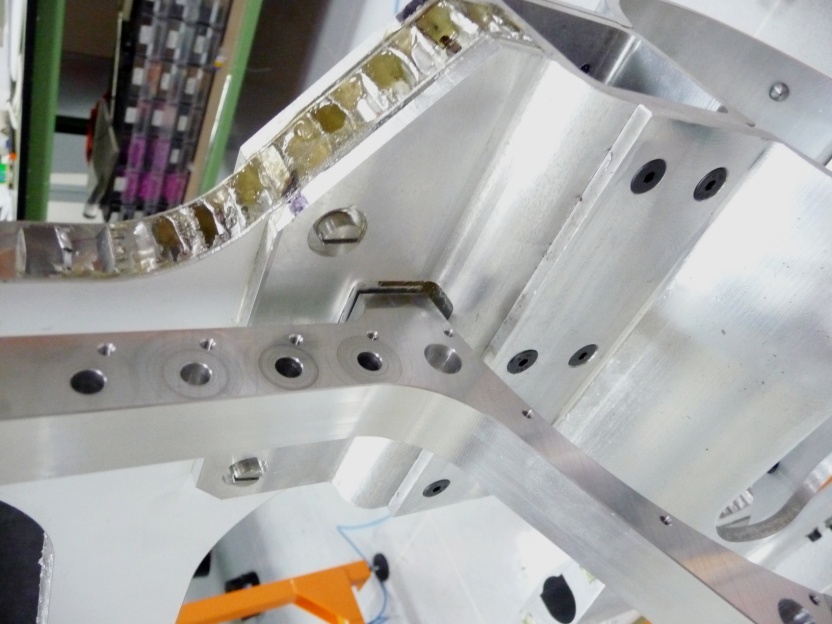 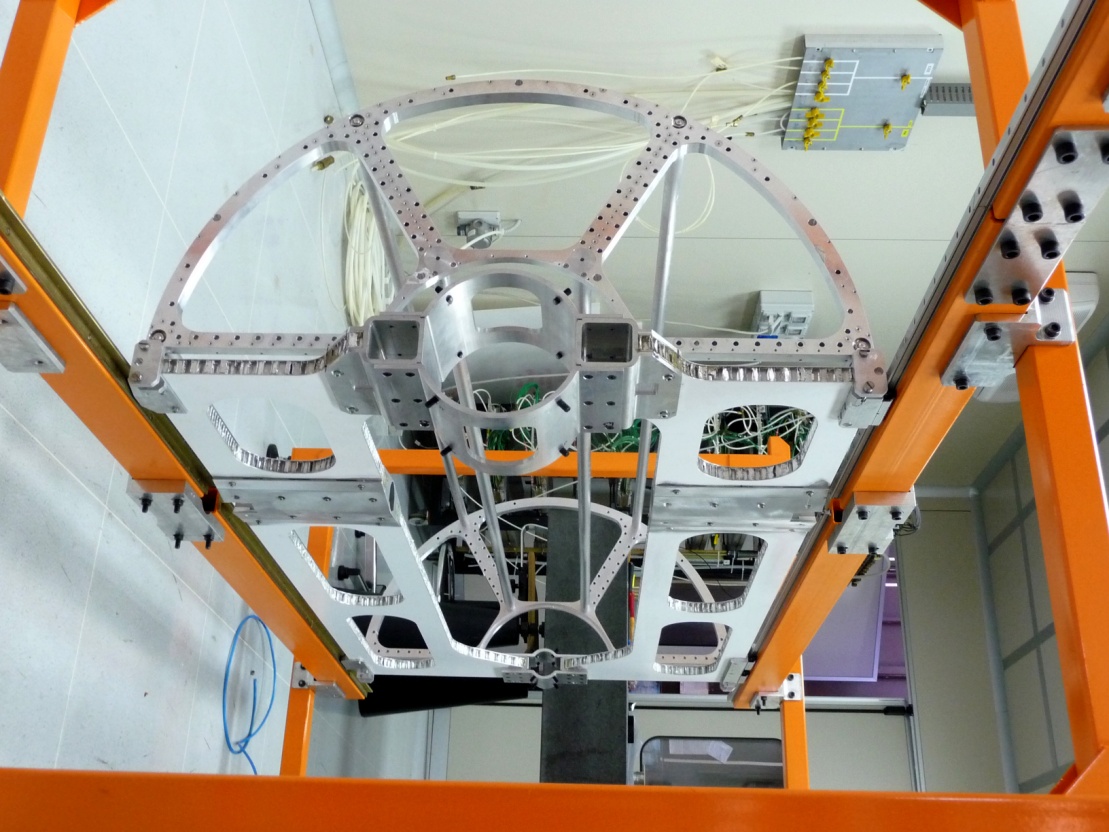 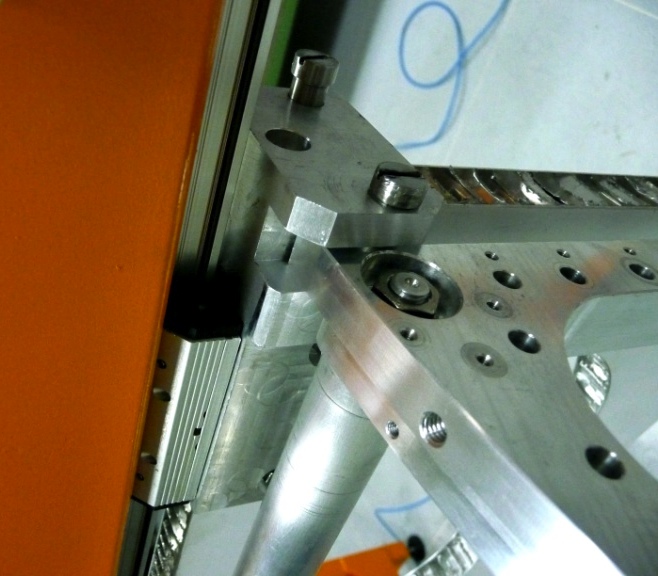 14
Paola Gianotti
26/4/11
New Layout for Cable Routing after the March 2011 Meeting
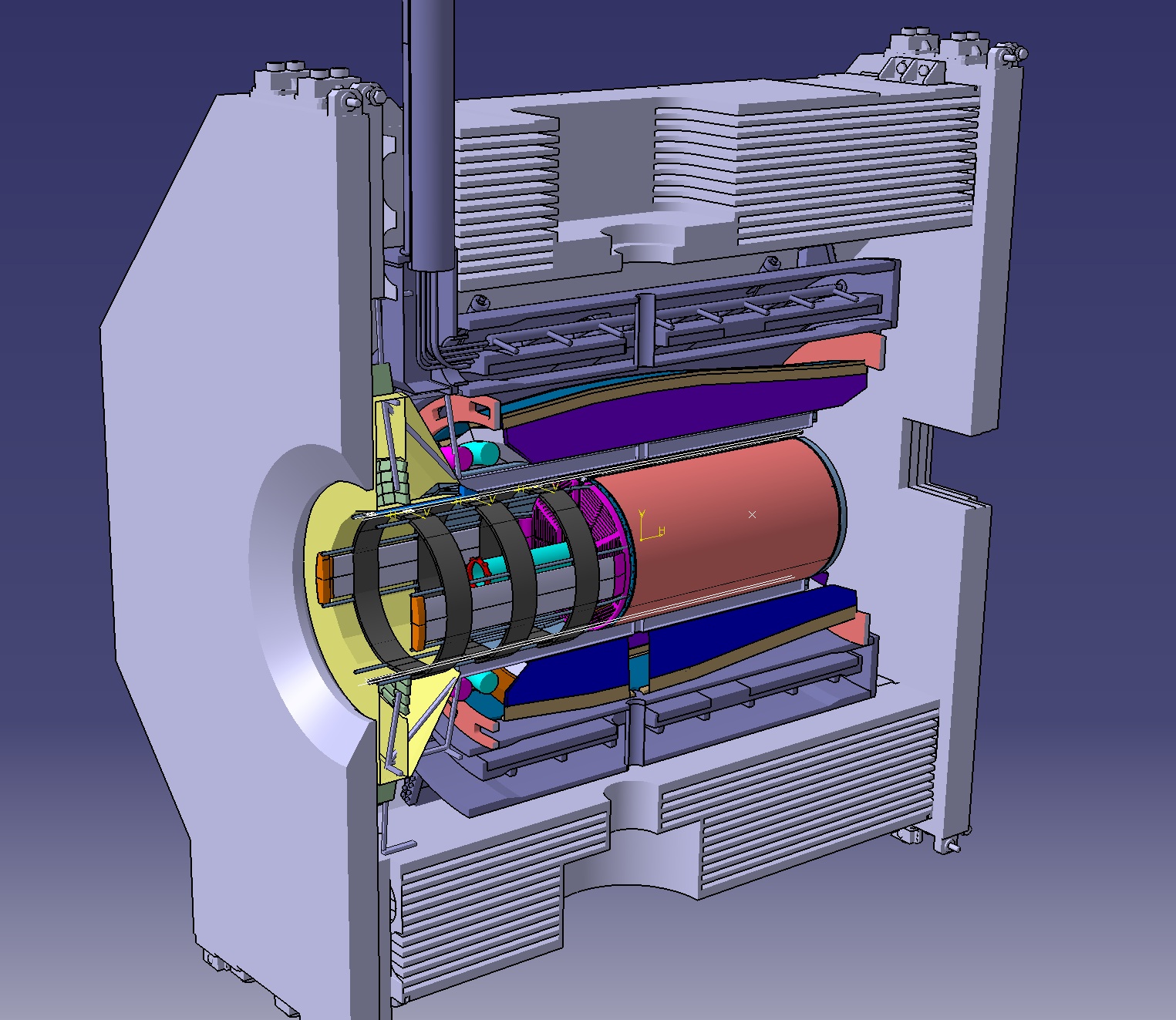 Patch Panels
1500mm
15
Paola Gianotti
26/4/11
STT Cable Routing system
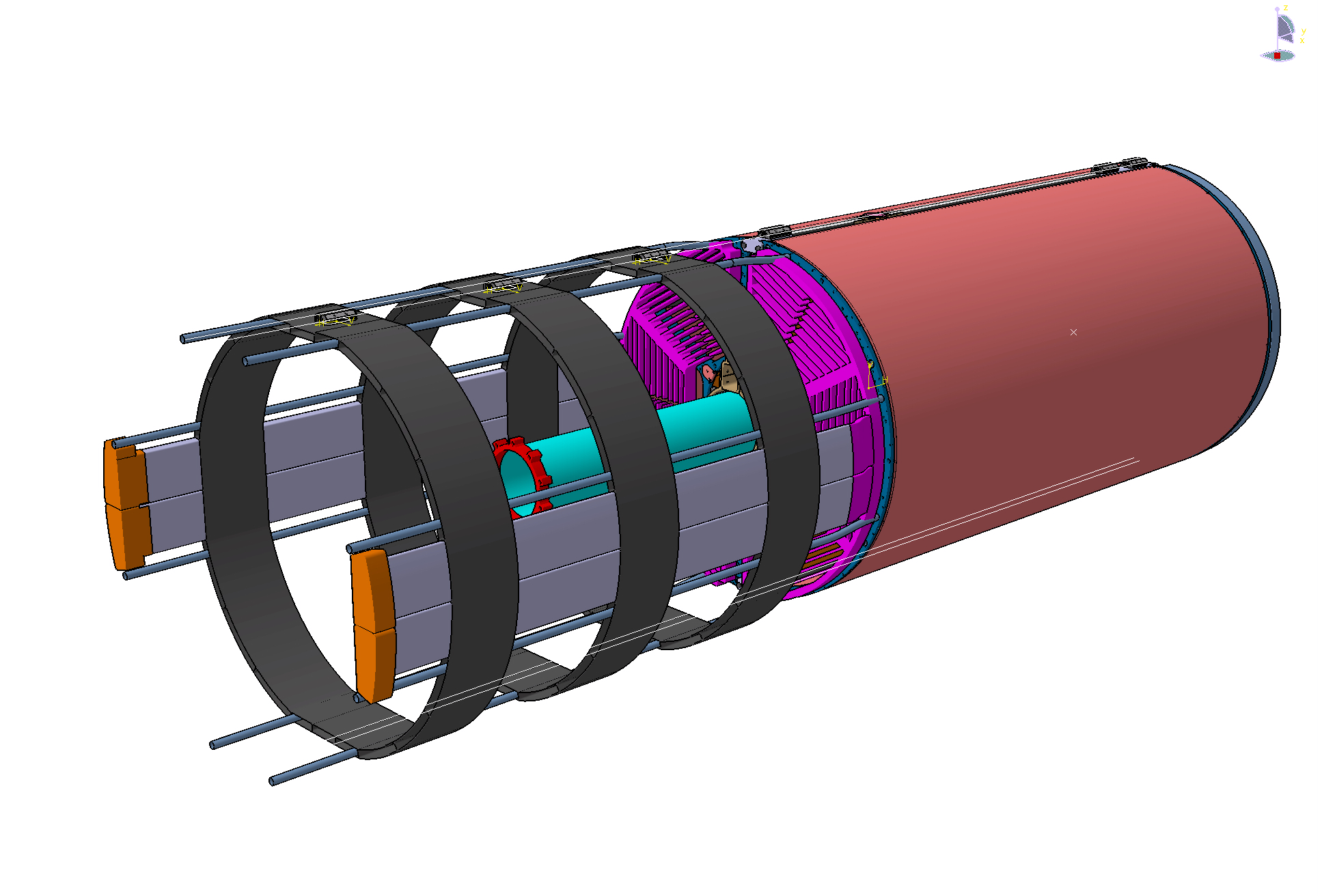 16
Paola Gianotti
26/4/11
Weight and Cabling for one half of STT 

         -Half STT houses ~2100 straws + preams + HV
• straw weight less than 6 Kg
• frame structure 9 Kg
• 5 kg preamp boards + short cabling, 2100ch × 10cm, + HV
• 5 kg gas manifolds
   TOTAL WEIGHT ~ 25 Kg


           -FEE boards (discriminators, TDC, …)
• cooling system ?
   TOTAL WEIGHT ~ 20 kg? 

          -10m cables
• gas tubes: 2.7 kg 20 rilsan tubes (10in-10out) (5 mm , ~13.2 g/m, 1× gas line per 100 straws)
• signal cables:17 kg signal coax cables, 2100ch × 10m × 0.5mm 0.83 g/m
• HV cables: 80 kg for 60 HV channels (~1 mainframe), 3.5mm coax 130 g/m
• LV cables: 9.6 kg 64 LV double-cables 2.5mm x 10m 15g/m


   TOTAL WEIGHT 100 kg cable weight (20kg/m)
Loads on STT Support Structure
Loads on Routing Support Structure
17
Paola Gianotti
26/4/11
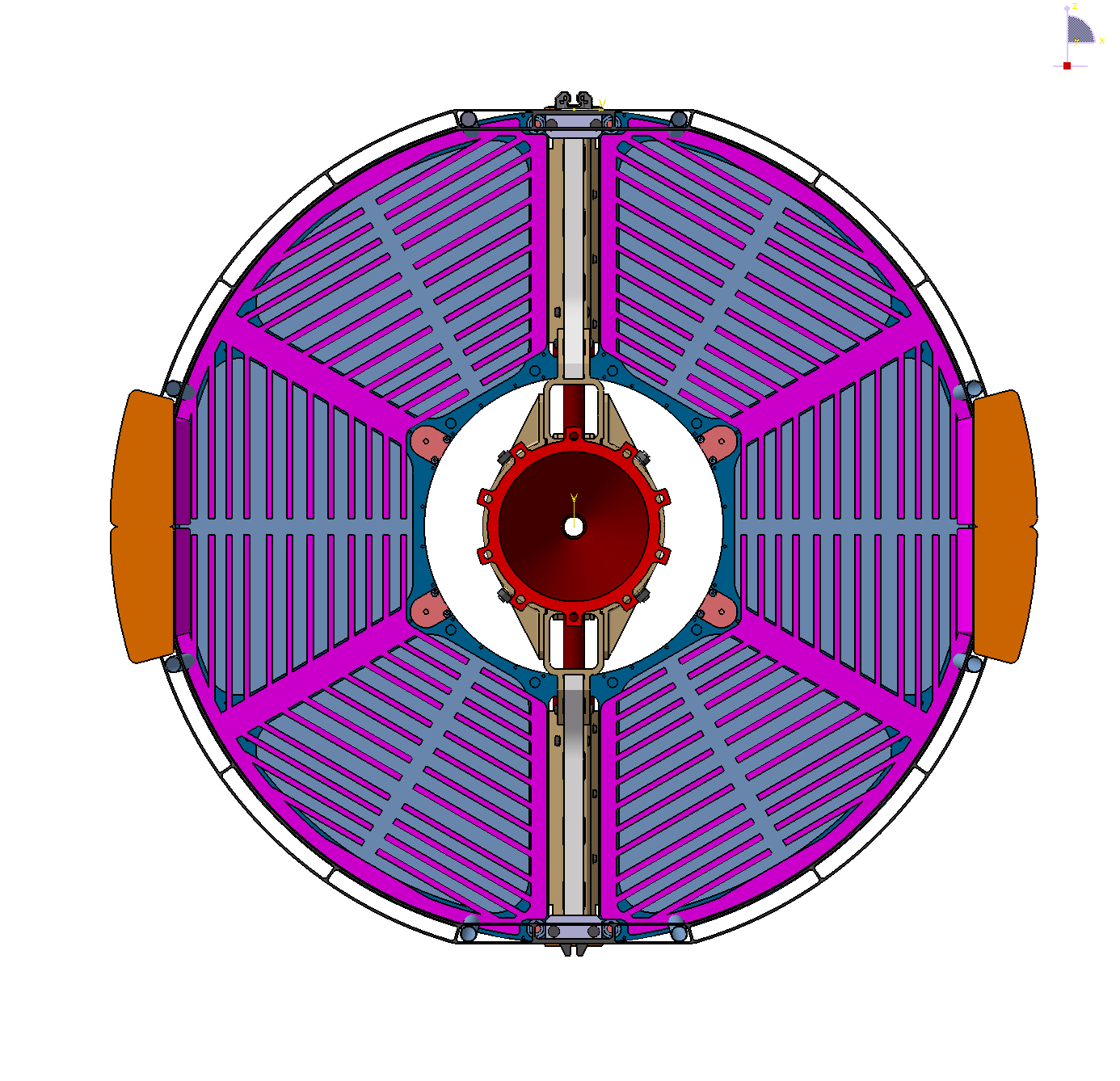 Cable arrangement
5000 mm2
5000 mm2
26/4/11
Paola Gianotti
18
Electronics arrangement
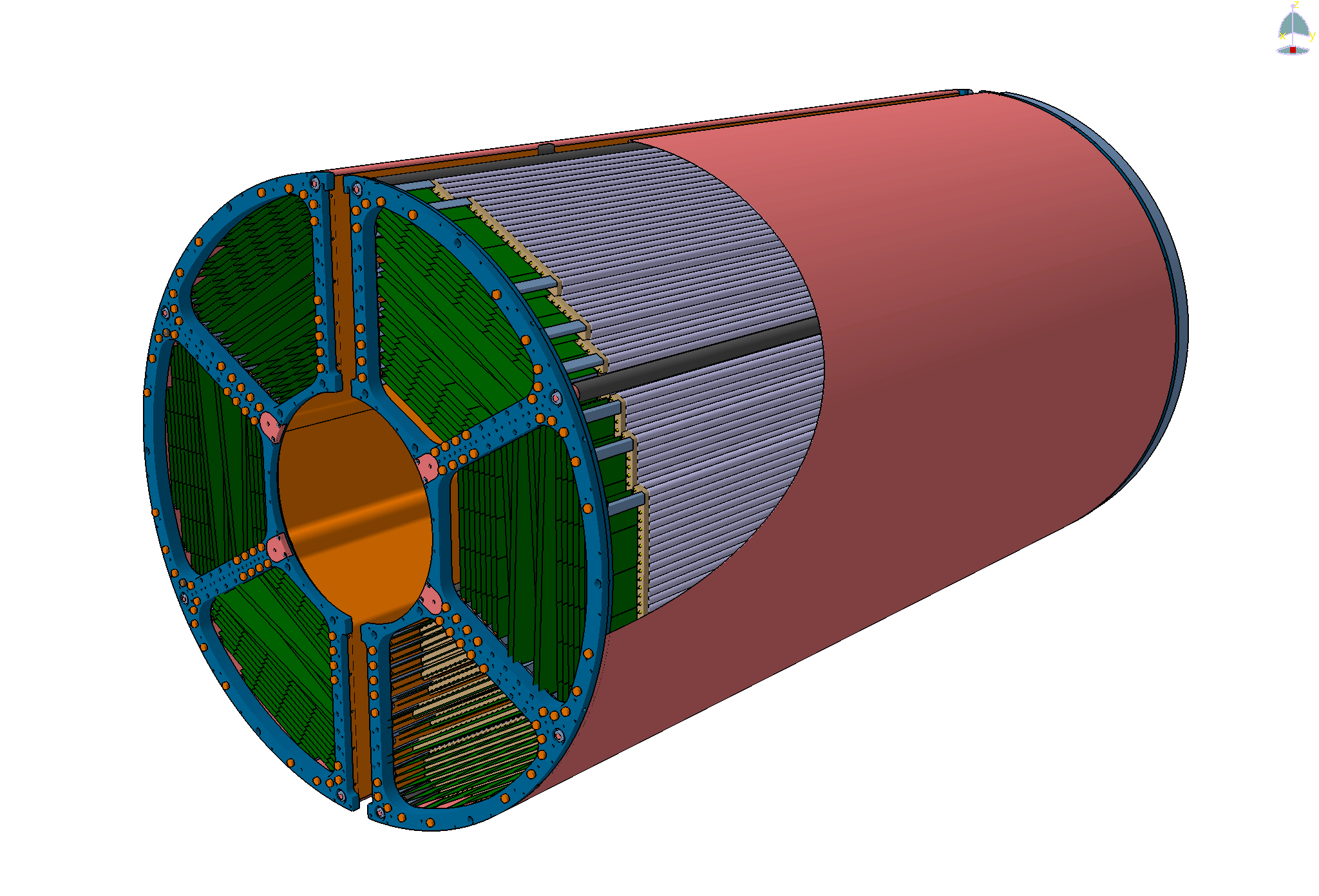 19
Paola Gianotti
26/4/11
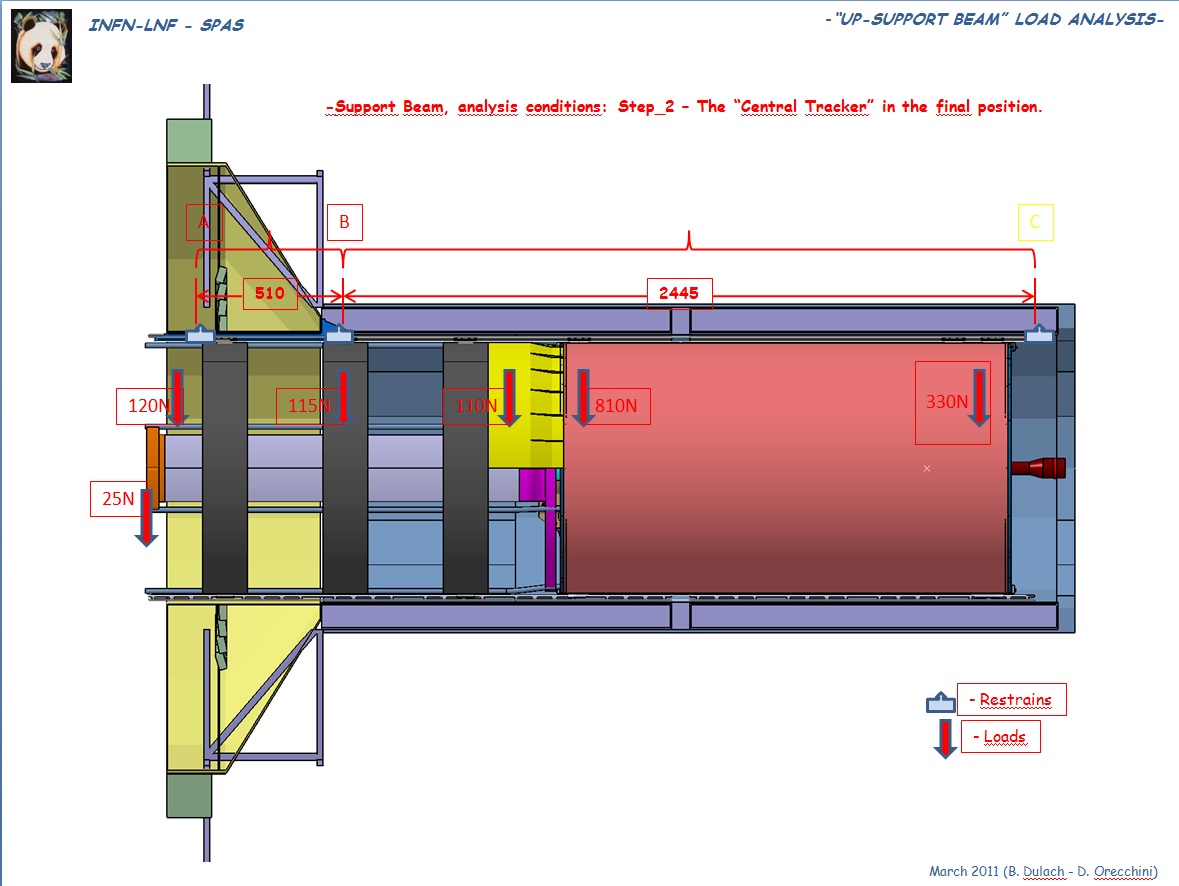 1500mm
26/4/11
Paola Gianotti
20
Backup
21
Paola Gianotti
26/4/11
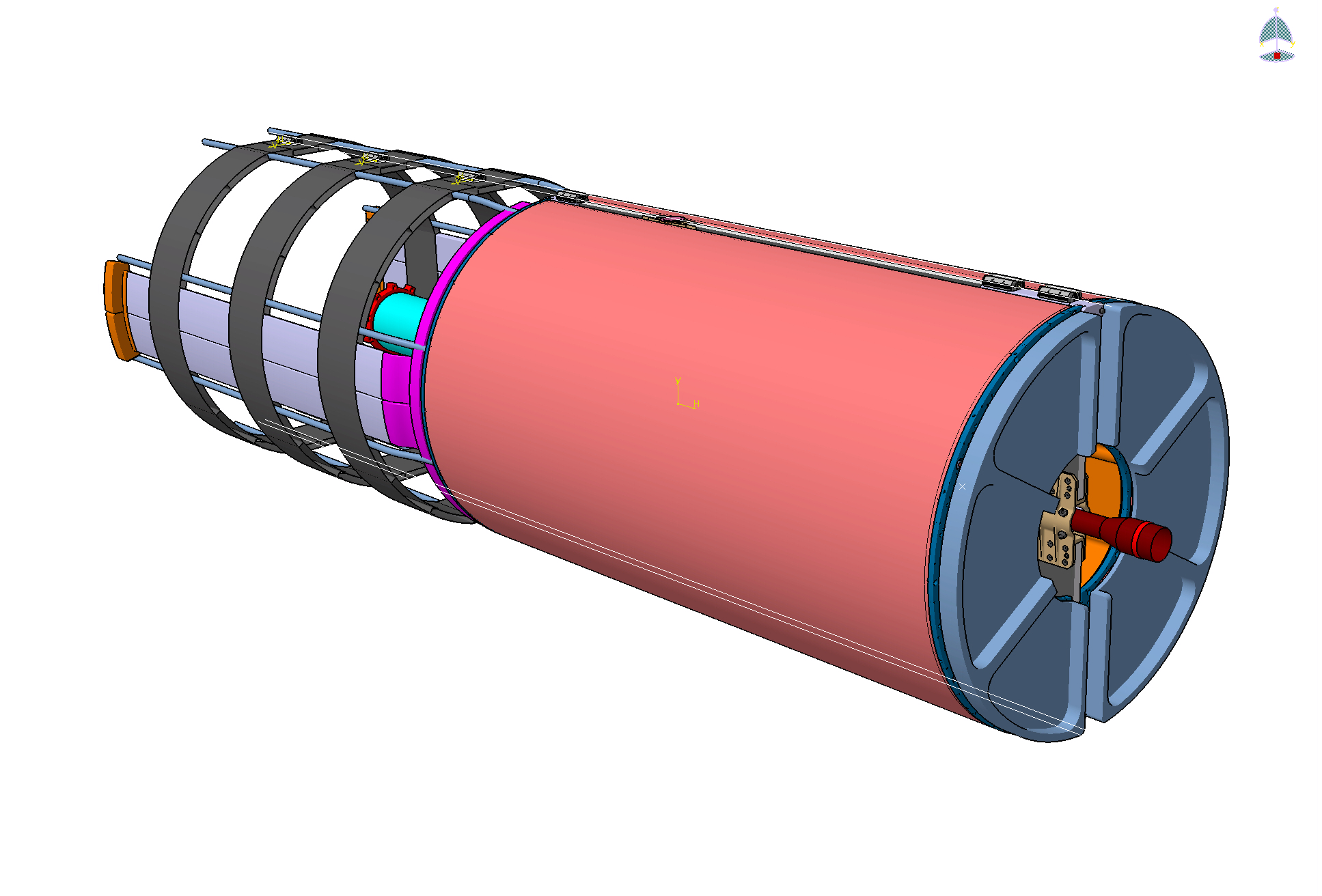 26/4/11
Paola Gianotti
22
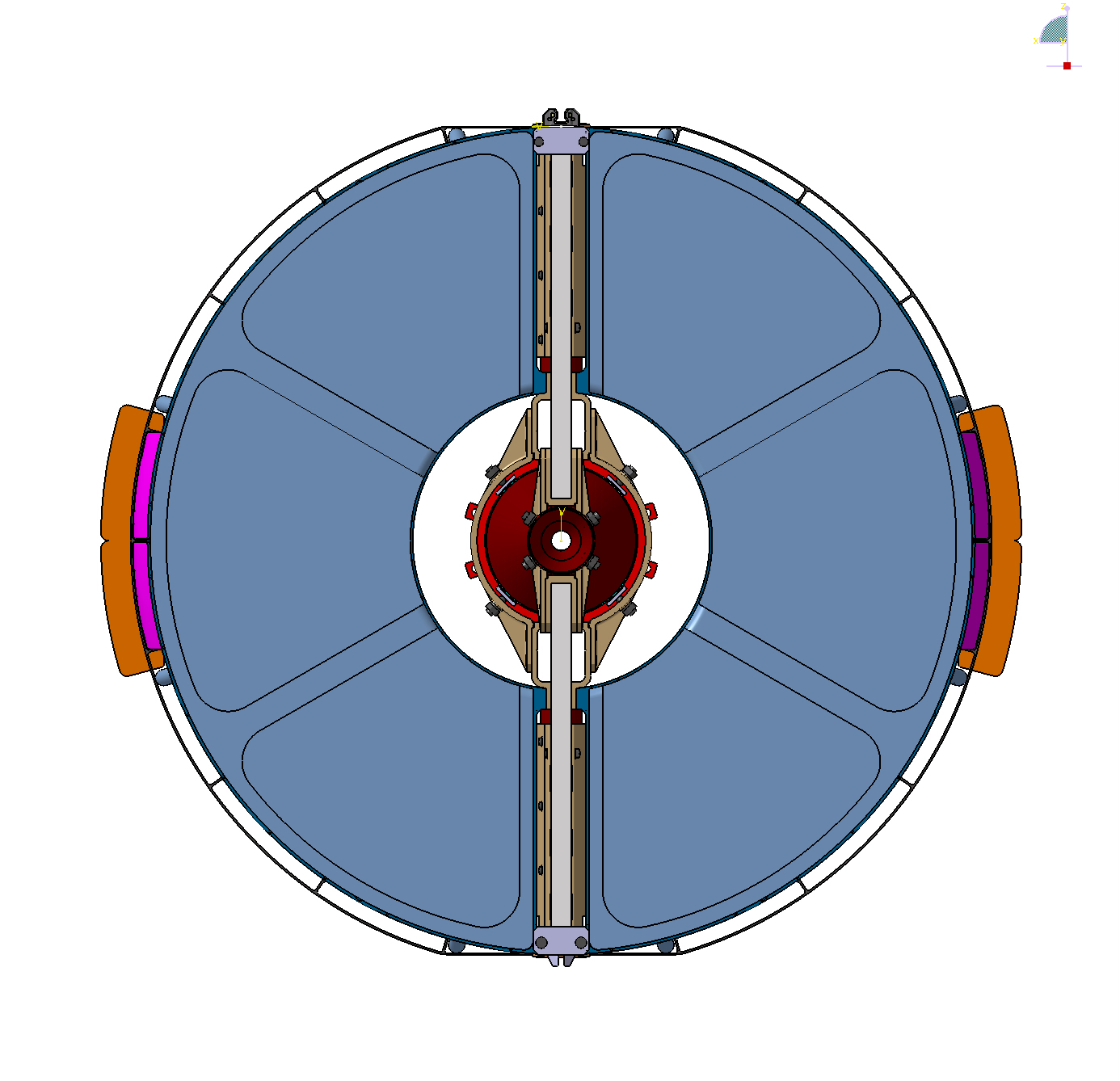 26/4/11
Paola Gianotti
23
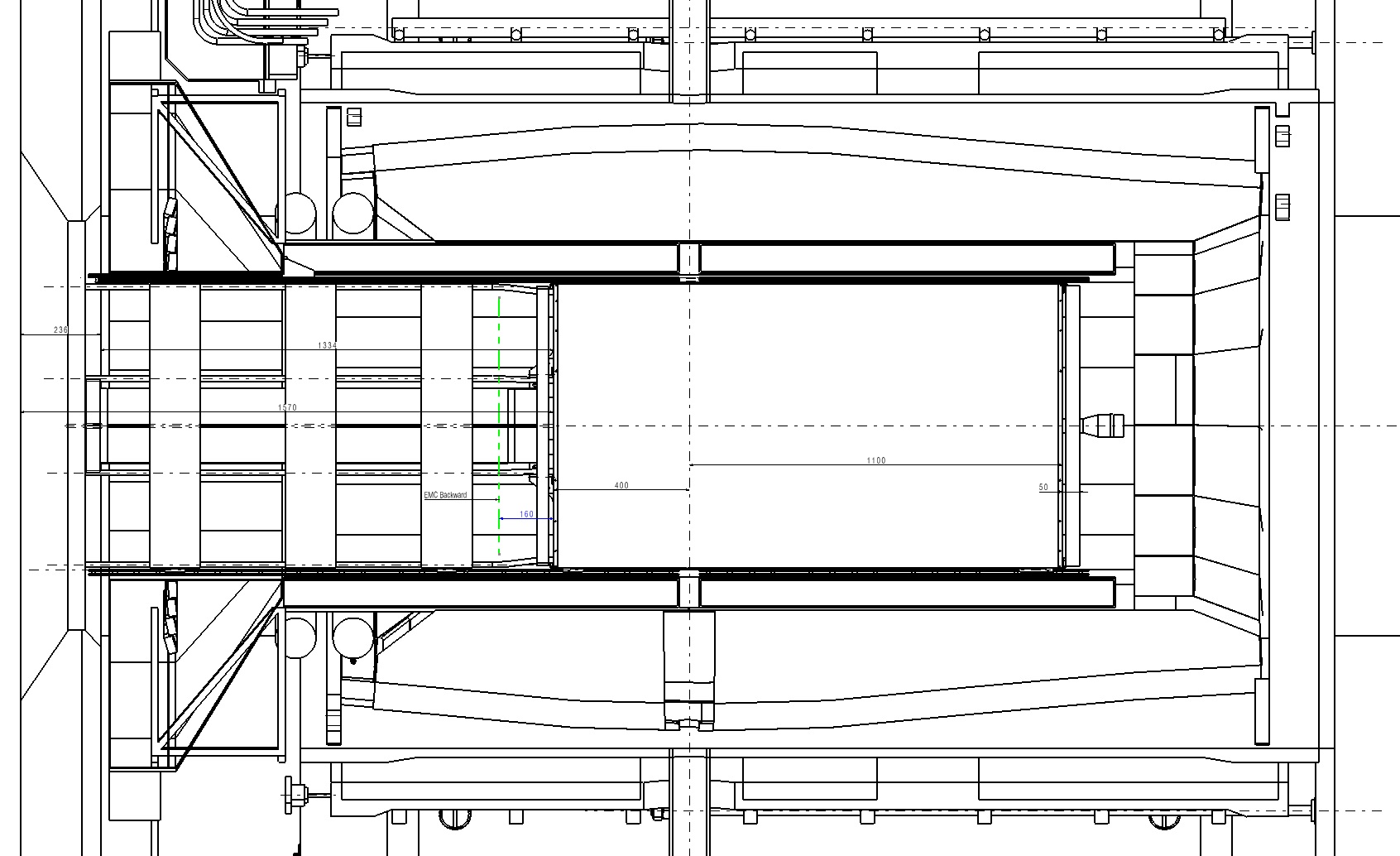 26/4/11
Paola Gianotti
24
-ANALYSIS FOR AN HALF “SST TRACKER”-
-“STT TRACKER”  LOADS ANALYSIS (Half STT houses 2600 straws + preams + HV)-

Straw weight: ----------------------------------------------7,5Kg
 Frame structure: ------------------------------------------9,0Kg
 Preamp board + short cabling – 2600ch x 10cm + HV:---6,0Kg
 Gas manifolds: ---------------------------------------------5,0Kg

 FEE boards (discriminators, TDC,….): ---------------------?
 Cooling system: ---------------------------------------------?
- See detailed “constrain reactions”
-ANALYSIS FOR AN HALF “SST TRACKER”-
-“ROUTING SUPPORT STRUCTURE” LOADS ANALYSIS (Loads for 1.5m cables)-

- Gas rilsan tubes: 4 dia.20mm (In-Out Main Lines): -----------------------------0,40Kg
 Signal cables: signals coax cables - 2100chx3mx0.5mm: -----------------------2,55Kg
 HV Cables: for 60 HV channels - (1 mainframe), 3.5mm coax: -----------------12,0Kg
 LV cables: 64 LV double-cables  - 2.5mmx5m: ----------------------------------1,50Kg
  ----------------------------------------------------------------------------------------------
                                                                              TOTAL: --------------------17,00Kg
- Needed space: 5000mm^2
26/4/11
Paola Gianotti
25
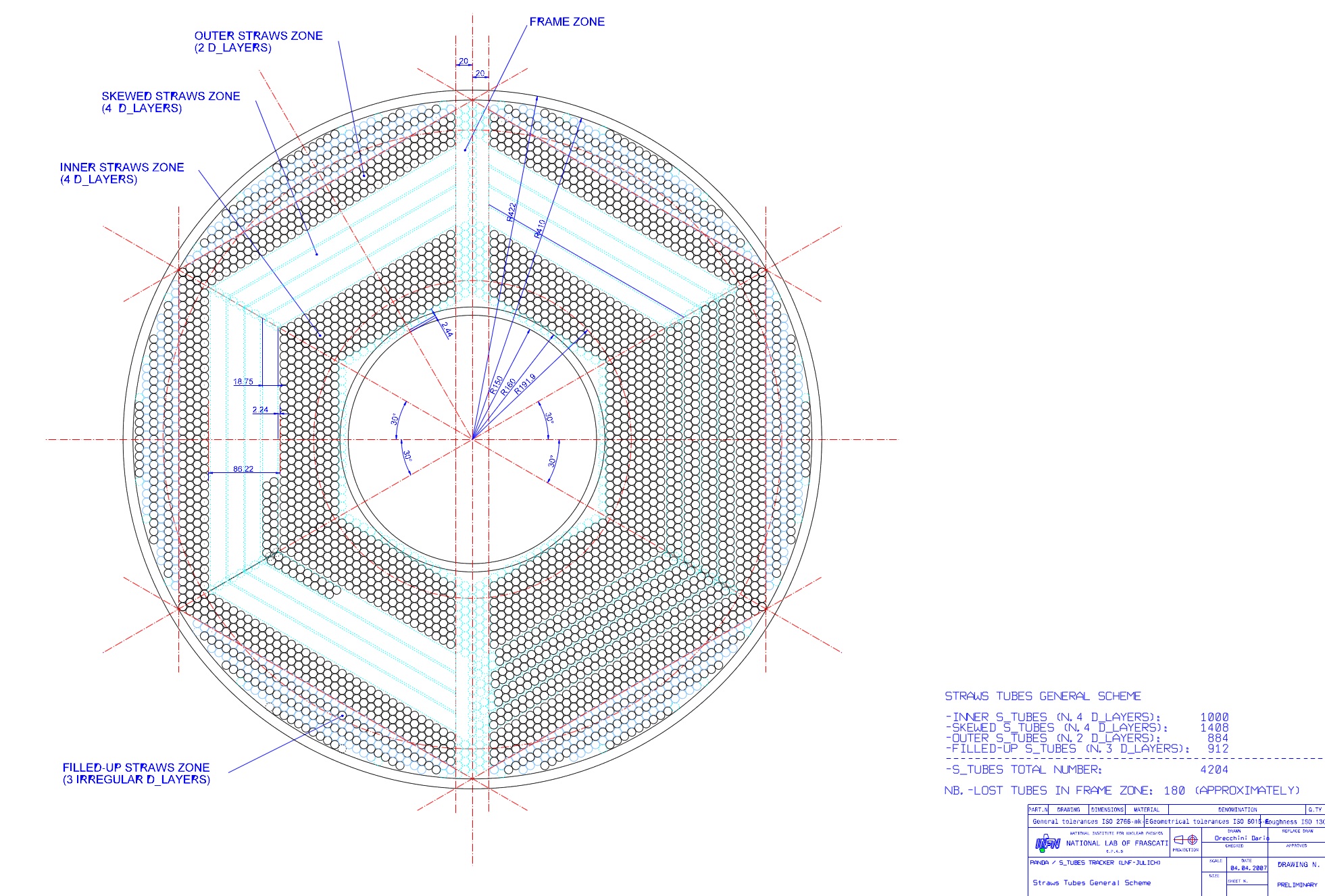 26/4/11
Paola Gianotti
26